沟通联系
办公室：海润楼N210
Email:    18906335576@163.com
QQ:1600382339
手机：18906335576
办公室：0633-7987108
微信号：RZPTXU（18906335576）

姓   名:   徐锡权教授
课程微信群:工程造价概论（201804）
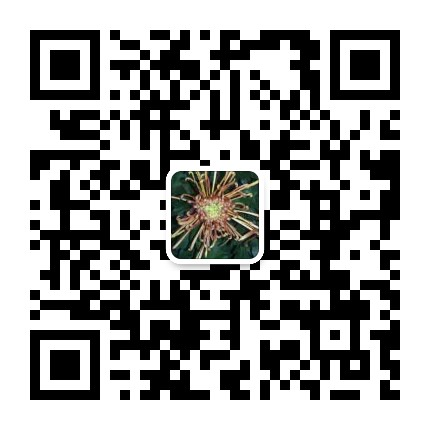 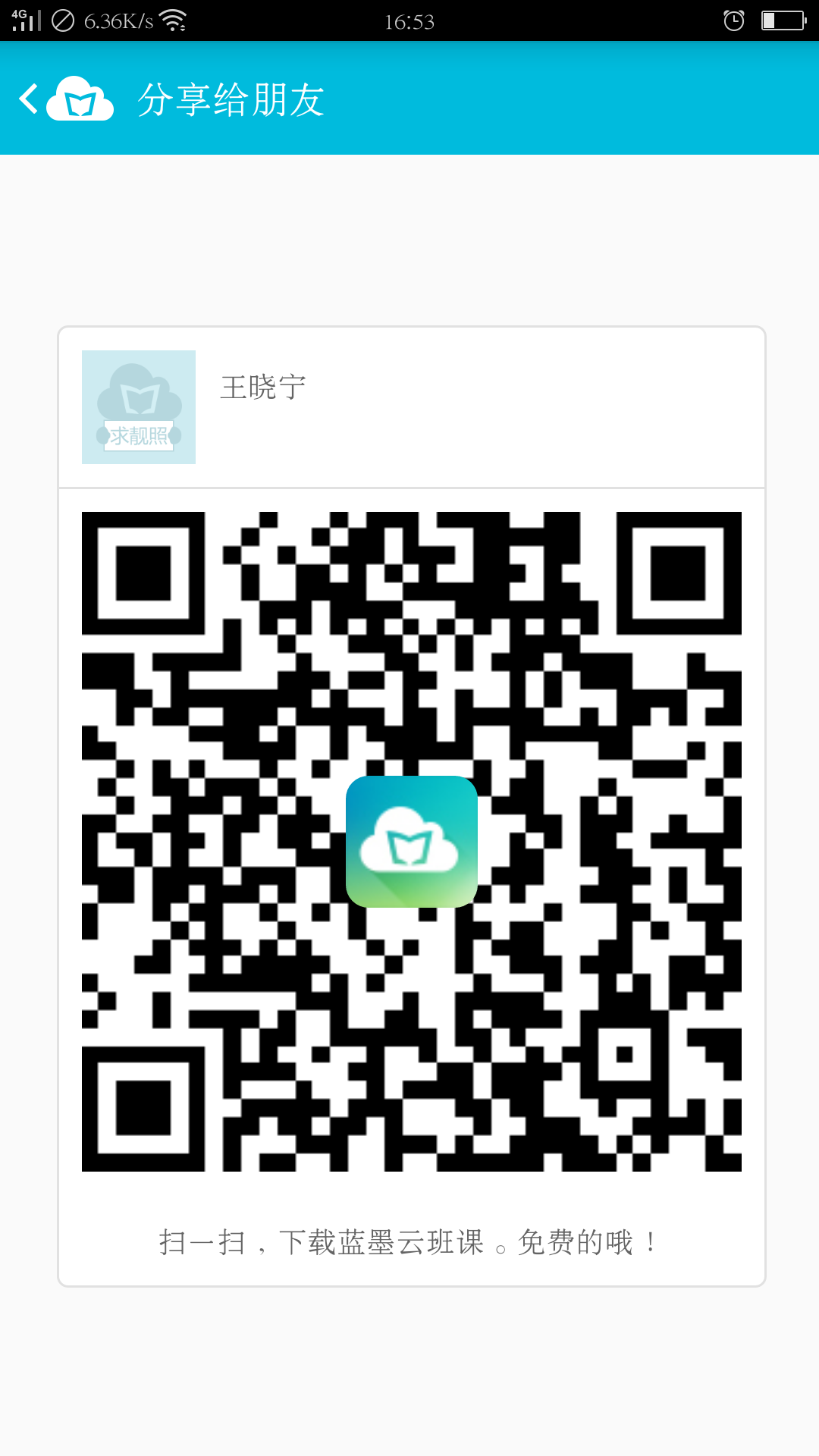 班课号：609536
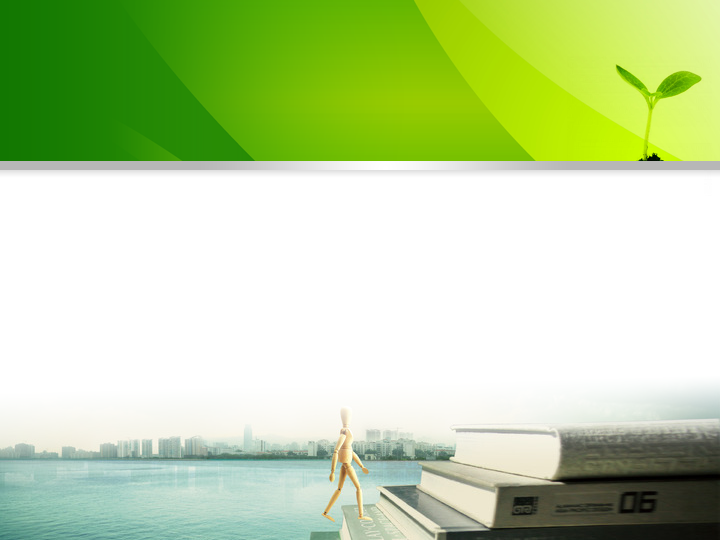 工程造价概论
（第三版）
目  录
1 概述
2 工程造价原理
3 计价方式
4 工程定额编制原理
5 施工图预算编制实例
6 工程量清单及清单报价编制实例
7 分部分项工程和单价措施项目完全（全费用）工程造价计算
Page 
3.计价方式
3.1计价方式的概念
工程造价计价方式是指采用不同的计价规则、计价依据、计价方法、计价目的来确定工程造价的计价模式。
3.1.1计价规则
目前，我国的工程造价计价规则有：按市场经济规则计价和按计划经济规则计价两种。
Page 
3.1.2工程造价计价依据
我国工程造价的计价依据主要包括：估价指标、概算指标、概算定额、预算定额、企业定额、建设工程工程量清单计价规范、工料机单价、利税率、设计方案、初步设计、施工图、竣工图等。
3.1.3工程造价计价方法
我国工程造价的计价方法主要有：建设项目投资估算、设计概算、施工图预算、工程量清单报价、工程结算、竣工决算等。
Page 
3.1.4工程造价计价目的
  在建设项目的不同阶段，可采用不同的计价方法来实现不同的计价目的。
  在建设工程决策阶段主要确定建设项目估算造价；在设计阶段主要确定工程项目的概算造价或预算造价；在招标投标阶段主要确定招标控制价和投标报价；在竣工验收阶段主要确定工程结算价和竣工决算价。
Page 